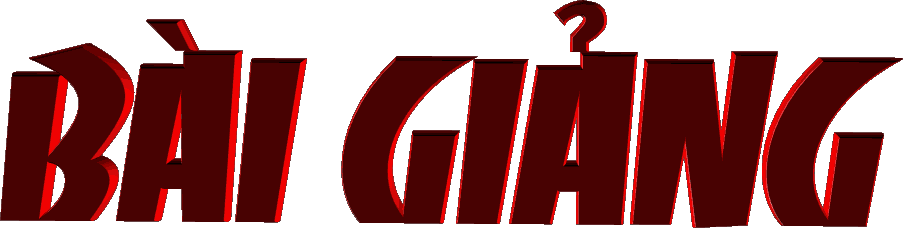 CHÍNH TẢ
Lớp 4
CHỦ ĐIỂM: UỐNG NƯỚC - NHỚ NGUỒN
Chính tả: ( Nghe - viết)
KIỂM TRA BÀI CŨ:
Tập hợp những từ nào trong các dòng sau viết đúng chính tả:
a.  sung xướng, sấu xa, xúm xít.
b. xinh xinh, sành sỏi, sáng suốt.
c. chật chội, tấc bật,  thật thà.
Em đã chọn chưa chính xác.
Em chọn đúng rồi! Giỏi lắm!
CHỦ ĐIỂM: UỐNG NƯỚC - NHỚ NGUỒN
Chính tả: ( Nghe - viết)
Bài viết: CÁNH DIỀU TUỔI THƠ.
                   ( từ đầu ……đến những vì sao sớm.)
Câu hỏi:
1. Nội dung đoạn viết cho em biết điều gì?
2. Cánh diều đẹp như thế nào?
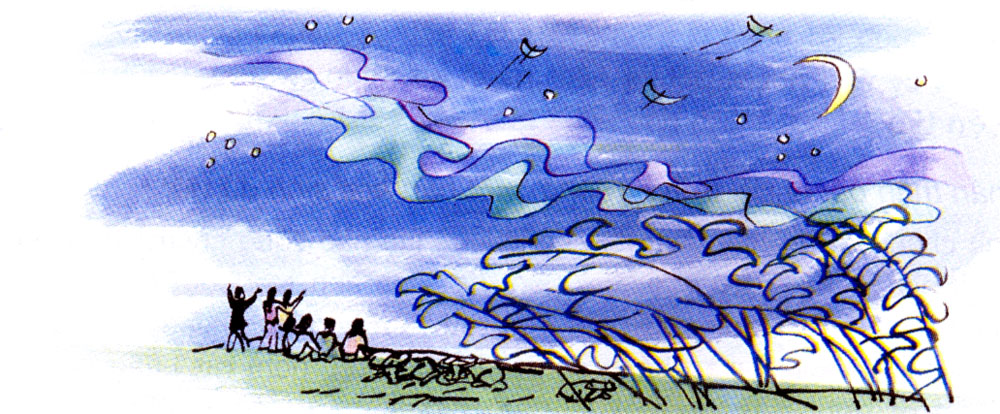 CÁNH DIỀU TUỔI THƠ
Tuổi thơ của tôi được nâng lên từ những cánh diều.
	Chiều chiều, trên bãi thả, đám trẻ mục đồng chúng tôi hò hét nhau thả diều thi. Cánh diều mềm mại như cánh bướm. Chúng tôi vui sướng đến phát dại  nhìn lên trời. Tiếng sáo diều vi vu trầm bổng. Sáo đơn, rồi sáo kép, sáo bè,…như gọi thấp xuống những vì sao sớm. …..
Theo Tạ Duy Anh
Từ khó:
bãi
hò hét
mềm mại
vui sướng
phát dại
trầm bổng
sáo kép
CÁNH DIỀU TUỔI THƠ
Tuổi thơ của tôi được nâng lên từ những cánh diều.
	Chiều chiều, trên bãi thả, đám trẻ mục đồng chúng tôi hò hét nhau thả diều thi. Cánh diều mềm mại như cánh bướm. Chúng tôi vui sướng đến phát dại  nhìn lên trời. Tiếng sáo diều vi vu trầm bổng. Sáo đơn, rồi sáo kép, sáo bè,…như gọi thấp xuống những vì sao sớm. …..
Theo Tạ Duy Anh
CHỦ ĐIỂM: UỐNG NƯỚC - NHỚ NGUỒN
Chính tả: ( Nghe - viết)
Bài viết: CÁNH DIỀU TUỔI THƠ.
                   ( từ đầu ……đến những vì sao sớm.)
CÁNH DIỀU TUỔI THƠ
Tuổi thơ của tôi được nâng lên từ những cánh diều.
Chiều chiều, trên bãi thả, đám trẻ mục đồng chúng tôi hò hét nhau thả diều thi.
Cánh diều mềm mại như cánh bướm.
Chúng tôi vui sướng đến  phát dại nhìn lên trời.
Tiếng sáo diều vi vu trầm bổng.
Sáo đơn, rồi sáo kép, sáo bè,… như gọi thấp xuống những vì sao sớm. …
Theo Tạ Duy Anh
Luyện tập:
Bài tập 2a:  
Tìm tên các  đồ chơi hoặc trò chơi chứa tiếng bắt đầu bằng tr hoặc ch.
M: chong chóng, trốn tìm.
Đồ chơi chứa tiếng bắt đầu bằng âm ch:
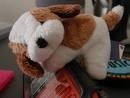 chong chóng
chó bông
Trò chơi chứa tiếng bắt đầu bằng âm ch:
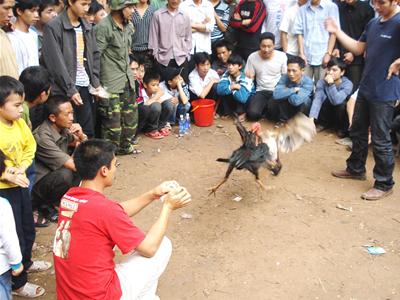 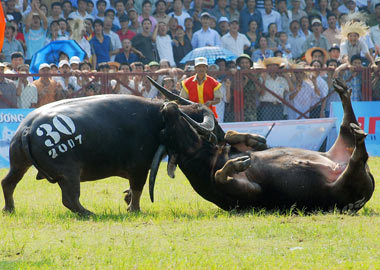 chọi trâu
chọi gà
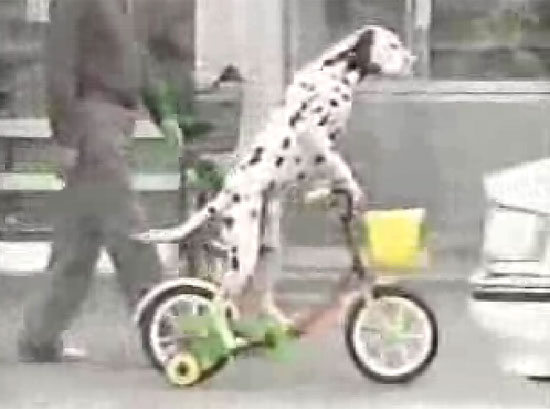 chó đi xe đạp
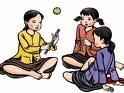 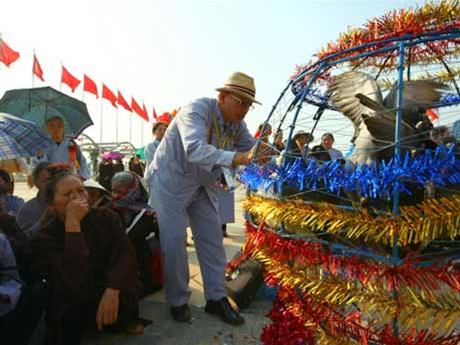 chơi chuyền
thả chim
Đồ chơi chứa tiếng bắt đầu bằng âm tr :
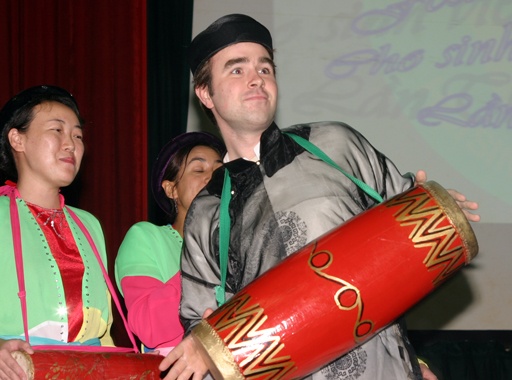 trống cơm
cầu trượt
Trò chơi chứa tiếng bắt đầu bằng âm tr:
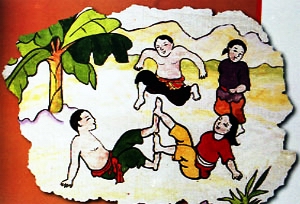 trốn tìm
trồng nụ trồng hoa
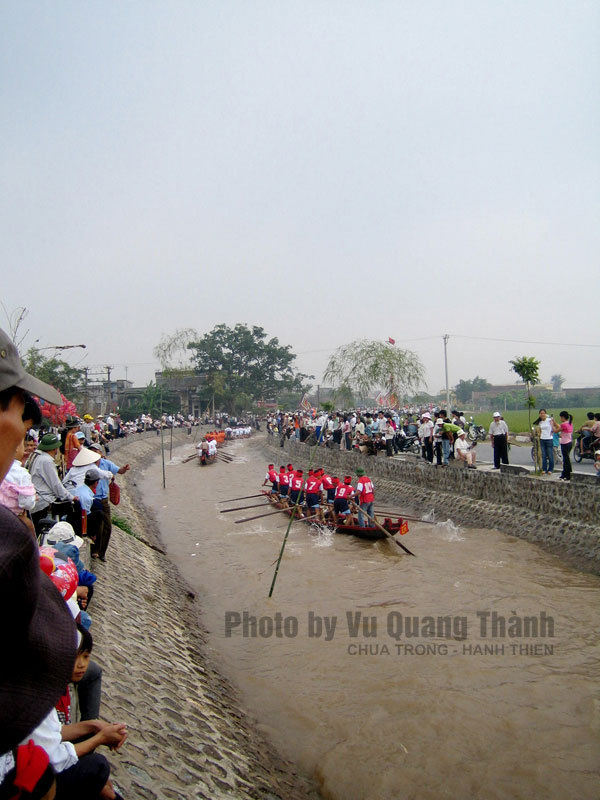 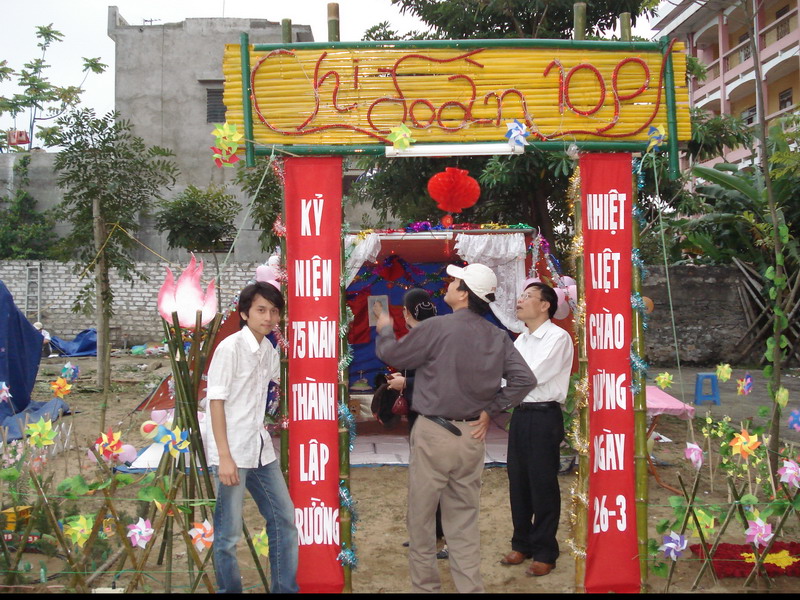 cắm trại
bơi trải